Deconstructing the Legal Imperatives for Promoting Positive Peace
Articulating the ‘right’ to democracy in SSA
The Research Project in Context: Personal and Intellectual
Background as a performance poet, inspirational speaker, musician, creative writer and student activist. (Check out my youtube videos!) https://www.youtube.com/watch?v=Bzo_-UgOetU 



Experience as human rights lawyer, election monitoring/petitioning and President of a law clinic encouraged me to look for objective solutions problems afflicting ordinary people  
 LL.M in International Human Rights and Humanitarian Law
PhD thesis examined the use of the potential prevent dimension of R2P to prevent conflict, human rights violations and mass atrocities
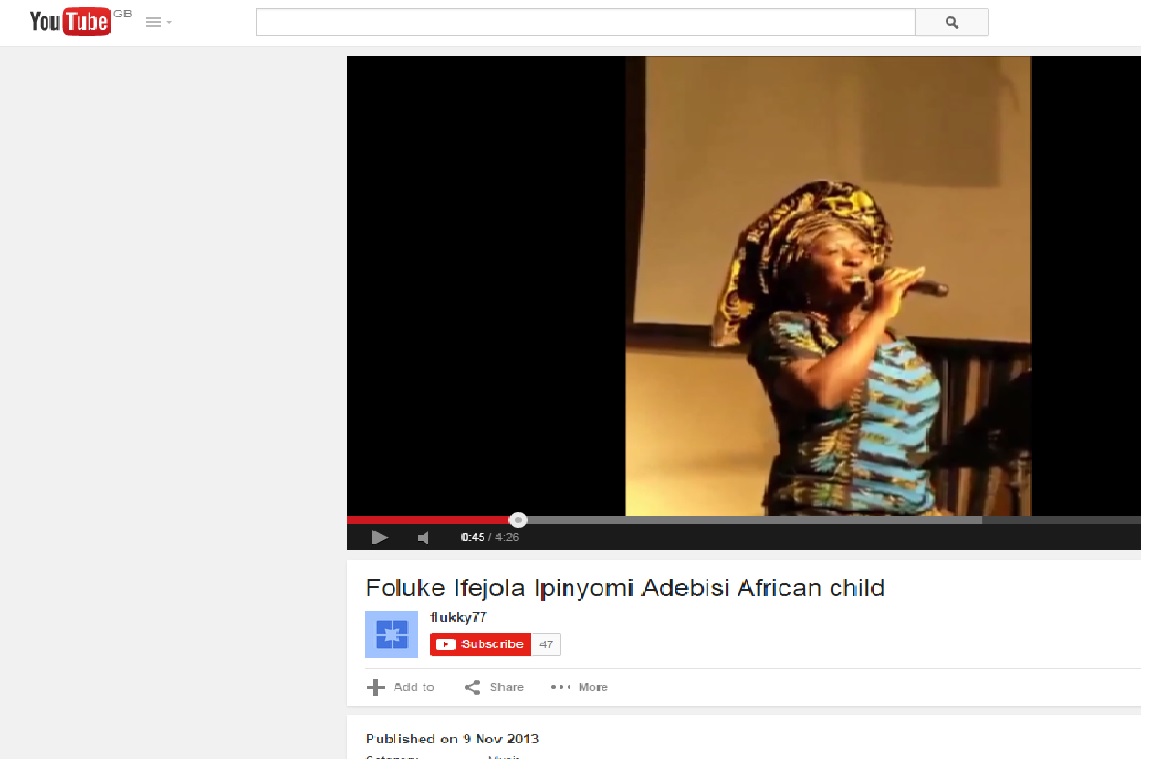 Bridging the Gap between PhD &Project
PhD thesis conclusions - solutions fail to take into account the incongruence between community social dynamics and innate philosophies, national systems, and the international system
‘Exploring the Value of Cultural Relativism to International Human Rights Law through Yoruba Proverbs and Jurisprudence’ explored philosophies that impact on democracy  and HR of one ethno-linguistic group. (Incongruence between state and people)
 ‘The Impact of African Philosophy on the Realisation of International Community and the Observance of International Law’ (accepted for publication International Community Law Review Jan 2015) explored the overall incongruence between international community – state – people
Back to the Topic: Legal Imperatives
Negative peace: mere absence of violence, 
Positive peace: restoration of relationships, creation of social & political systems that serve needs of the whole population and constructive resolution of conflict.
Democracy
Human Rights & Equality
Conflict Prevention: aggression, univ juris for war crimes etc
Sustainable Development/MDGs/right to environment etc…
Two Paradigmatic Extremes
The evolutionary civilisation ‘Western’ paradigm
The African philosophical paradigm 
Ujamaa (East African mainly Tanzanian) ‘familyhood’ ‘uniting with your countrymen as one extended family’
Ubuntu/Hunhu (Southern Africa) ‘the belief in a universal bond of sharing that connects all humanity’
Ummuna bu ike (eastern Nigeria) ‘in brotherhood is strength’
Gyekye, Menkiti, Nyerere, Nkrumah, Senghor, Cabral, Gbadegesin
Similar Aspects of African Philosophical Paradigm
Predominance of the community and the family, preservation of its customs/culture 
Promotes collectivism, and harmony and frowns on individualism
Focuses on interdependence, caring, humanity and show disregard for state boundaries
African communities are fused a singular entity; a society not constituted by individuals, community constitutes persons
E.g. Yoruba “Omoluabi” – ‘a person is not human by merely being born, we are human beings because of the deeds and actions that connect us to others: to families to friends to community’
Different from socialism and communism not essentialist nor disregarding historicity or temporality: Neither capitalist or socialist
[Speaker Notes: Personhood involved a continuous state of becoming.  A human being is not necessarily a person; there is usually no separate word for human being]
Problems for Democracy in SSA (1)
Negative peace: Communal allegiances not transferred to state, protected from state. Increased tension, suspicion. High level of systematic frustration and social, political and ethnic cleavages. Observation of democracy is pervaded by the primacy of community over individual
‘Western’ structure of democracy adopted unmodified
Democracy defined by form and not substance. ICCPR provides for regular elections, political parties, participation does not ensure substantive ‘democracy’ 
Implementing democracy, disregards the people’s philosophy, is more procedural and results in election, rigging, violence and endless petitioning – external validation/internal misrule
Problems for Democracy (2)
Democracy’ has been used as a tool for opposition politicians to deceptively garner the support of the international community
Involves a system of reward before election and is not policy driven
States lack both the cohesion and effectiveness to achieve liberal democracy
The Project: Legal Dimensions of Finding Democracy
A right to good/humane governance
GG is beneficial interaction between formal instns of state and civil society.
GG comprises mechanisms, processes … through which citizens and groups articulate their interests, exercise their legal rights…
GG - use of political authority control … in relation to the management of its resources for social and economic development
GG inclusive of Democracy and HR marries CP and ESC rights
The Project: social interests/limitations within African philosophy
Exploring subsisting non-governmental communal systems
Legitimate authority within SSA communal systems
International community resistance to re-articulation of democracy
‘Cultural relativism’ used as developmental tool rather than governmental licence
The Project: Methodology
Ethnography:  Election observation and democratic processes
Interviews to identify how elections and democracy are understood and related to innate philosophy
Deconstructive analysis
Focus groups? Etc?
Advocate: A Voice for the Voiceless
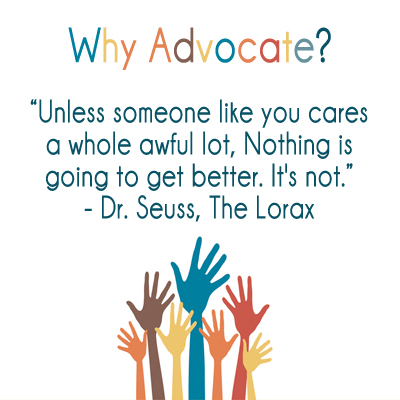